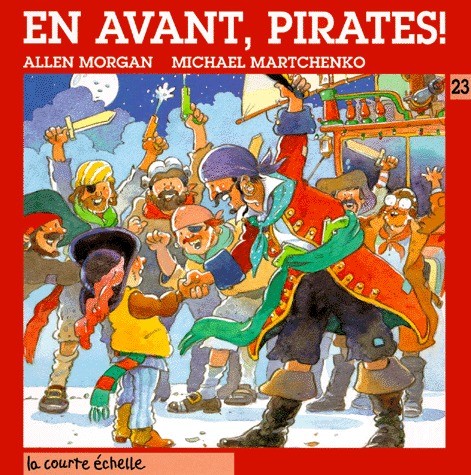 Titre: En avant, pirates
Fait par Preston
Introduction:
Vers minuit un bruit de klaxon reveille Mathieu. Il se leve et apercoit l’autobus  qui s’arrête. <<Allez Depeche-toi! On n’a pas toute la nuit!>> crie quelqu’un. Mathieu ne se fait pas prier et escade la passerelle.  Que va t-il se passer?
Opinion
Je pense que ce livre est excellent parce que les pirates sont interessants. Tu decouvriras ce que les pirates feront avec ce petit garcon Matthieu.
Conclusion
J’espere que tu vas lire ce livre pour savoir ce que les piates vont faire dans l’imagination d’un petit garcon.